APPROCHE IMMUNOTHERAPEUTIQUE  CONTRE L’INFECTION A SRAS	COV2PROTOCOLE  : UTILISATION DE L’IFN de type 1 et 2, boostées par la CHLOROQUINE et les antioxydants
Par Pr M. BALAKA EKWALANGA
Pr P. LUNGU ANZWAL
RAPPEL SUR UN CONSTAT
Dans grand nombre d’épidémies
grippe  à Paramyxovidae (influenza A,
rhumes à Cornavirus: SRAS,MERS, COVID-19,
EBOLA)
Le pic de l’infection se caractérise par:
-un taux de létalité
-un degré de contagiosité
-diminution de nouvelles infections
Quelque soit la variabilité de ces paramètres le constat final est que dans une population donnée  un % de personnes échappent à l’infection virale sans traitement mais grâce au bon fonctionnement de leur système immunitaire  (clairance immunitaire)
Alors quoi de plus judicieux que d’agir sur ce système qui nous protège depuis  « le jardin d’Eden »
Dans le contexte des infections aigues( mort rapide):
Nos recherches  ont toutes le même objectif
1)Restaurer, Corriger ,  Renforcer le système immunitaire( inné , adaptatif , et  système de défense intégré),
  2)Empêcher « la subversion antigénique » imposée par des virus
En utilisant une approche immunothérapeutique non Spécifique par
             UTILISATION DES IFN de type 1+2  
                BOOSTES PAR LA CHLOROQUINE  et  Des ANTIOXYDANTS
 Molécules utilisées  séparément dans diverses pathologies mais jamais en
                                          « association »
Originalité de l’approche Immun thérapeutique
                              Congolaise
HIV,EBOLA,,CORONAVIRUS-SRAS COV 2
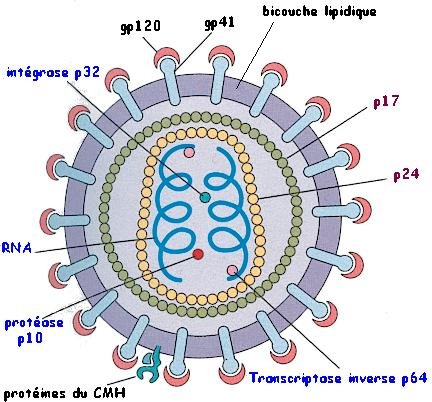 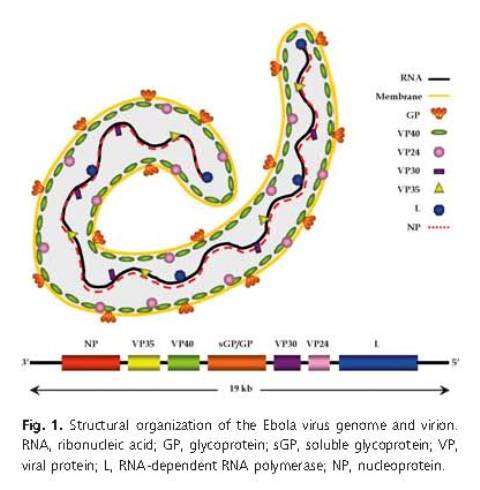 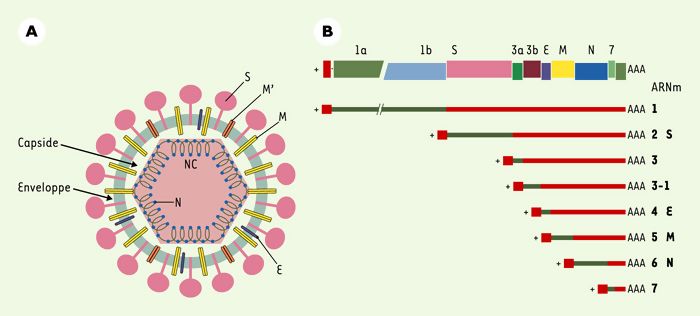 SIMILITUDES DE STRUCTURE
VIRUS ENVELOPPES +glycoprotéine de surface=ligands des Rec Cell
Capables de mutations d’échappement au système immunitaire
Génome  RNA sb + ou-possédant une transcriptase ou RT(CORE)
Multiplication totalement ou partiellement dans le cytoplasme
Sortie par exocytose(bourgeonnement)
L’approche immun thérapeutique expérimentale contre l’infection due à l’un de ces agents pathogènes peut s’appliquer aux autres
APPROCHES THERAPEUTIQUES +AVANCEES
7STRATEGIES SONT AU NIVEAU LE PLUS AVANCE:
-1)Utilisation des IFN en vrac
-2)Utilisation de la chloroquine
- 3)utilisation IFN+chloroquine
-4)Utilisation de Kaletra , médicament anti VIH/SIDA(association Lopinavir + Ritonavir)
-5)Utilisation de Kaletra +IFN
-6)Utilisation Remdesivir(Ebola)
-7)Utilisation Remdesivir+Chloroquine???
-8)Notre approche :IFNa/b/g +Chloroquine +Antioxydant(TTT précoce et tardif)pouvant être utilisée en pré/post exposition(Dépuis 2014)
Perspectives thérapeutiques
Depuis 2012,en collaboration avec I’I.Pasteur (Unité U941)             Nous avons mis au point une approche immunothérapeutique originale  qui combine les interférons (IFN) de type I (IFN𝝰,β )et II (IFN𝜸) avec la chloroquine  et les antioxydants. Que nous comptions utiliser déjà en 2014 contre l’infection à virus de la famille de Filoviridae (Marburg et Ebola) Présentement, elle est d’actualité  contre celle de coronavirus ( SRAScov-2),du fait des leurs similitudes.
Les IFN 𝝰,β  boostent les cellules de l’immunité innée  (autophagie et phagocytose),
L’IFN𝜸  oriente celle-ci plus tard, vers l’immunité à médiation cellulaire ( CTL) qui est efficace contre les virus et les bactéries intracellulaires.
-Ces IFNa/b induisent la production :
1) l’APOBEC 3G qui stimule la production du virus défectif 
2) de la tétherine qui empêche la maturation du virion 
(K.Nikovics, M.Ekwalanga et al.2012, Neil et al. 2008, Van Damme et al. 2008, Brass et al. 2009).
-l’IFN𝜸  stimule les mécanisme d’autophagie et de la phagocytose  (système de système de défense intégré) -
La chloroquine a montré ses effets inhibiteurs sur la réplication et la dissémination des virus enveloppés,
 elle agit sur les glycoprotéines et l’enveloppe virale (Pellegrin et al.2013).  
elle favorise l’apprêtement de l’antigène par voie cytosolique ubiquitine-protéasomes dépendante (immunité CTL).
Notre protocole associe la prise en charge par des antioxydants
INTERFERONS(IFN)
Dans la phase très précoce de l’infection à virale, le système immunitaire inné de l’hôte se défend efficacement grâce à l’IFN secrétée 
Ensuite la réponse immunitaire est réduite ou voire  inhibée par certaines protéines virales qui interagissent avec les produits de l’IFN (Tetherine,  l’IFITM (IFN-inductible transmembrane  protein).
Des mécanismes qui expliqueraient les différentes actions de ces IFN commencent d’être complètement élucidés : 
- importance de l’APOBCEG: agissent sur le génome et provoquent l’hypermutation des brins et rendent le virion défectif 
- par sa particularité structurale en hélice,  la tétherine joue le rôle d’ancrage entre la membrane cellulaire et l’enveloppe virale empêchant ainsi d’une part, le bourgeonnement et la maturation du virion,
Ces interférons peuvent induire  une réponse antivirale ou une résistance à la réplication virale en se liant aux récepteurs  de l’IFN/β/ (IFNR1/IFNR2, IFN R,).
 Une fois liés, les IFN induisent la synthèse de divers gènes, telle que la protéine kinase ARN dépendante (PKR) qui inactive la synthèse  des protéines, bloquant ainsi la réplication virale dans les cellules infectées.
HIV Life Cycle: Cellular Restriction
HUMAN
HUMAN
Tetherin
APOBEC 3G
APOBEC 3G
Tetherin
HIV
Nucleus
CCR5
CD4
HIV RNA
HIV DNA
mRNA
HIV
Gag
Host Cell
Gag-Pol
Host Defense: Tetherin
HUMAN
Tetherin
HIV
Tetherin
Nucleus
CCR5
CD4
HIV RNA
HIV DNA
mRNA
HIV
Gag
Host Cell
Gag-Pol
From:  Neil SJ, et al. Nature2008;45: 425-31.
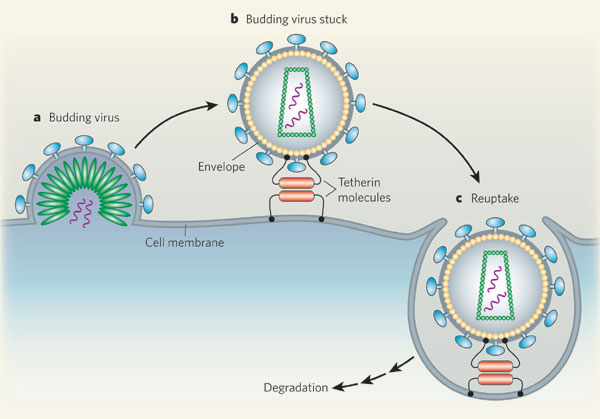 Malheureusement la tétherine est souvent inhibée dans son action par des composants du génome viral (Nikovic K,Ekwalanga M et al 2012, Douglas , et al. 2009, Hinz A, et al. (2010), Jouvenet  et al. (2009). 
D’où la nécessité d’imaginer des tétherines de synthèse résistantes aux composants viraux (ce sont là des enjeux du moment :ce que nous synthétisons actuellement).
Plos One w ww.plosone.org April 2012/vol7/issue4/e35411
Counteraction of Tetherin Antiviral Activity by Two closely related SIVs differing by the presence of Vpu Gene
 K.Nikovics, M.C.Dazza, M.Ekwalanga, F.Mammano, F.Clavel,S.Saragosti

       INSERM U941 PARIS ,UNIVERSITE PARIS DIDEROT-SORBONNE,(FRANCE)
       LABORATOIRE DES CLINIQUES UNIVERSITAIRE DE LUBUMBASHI(RDC)
Inhibition of Ebola VLP release by artificial tetherin
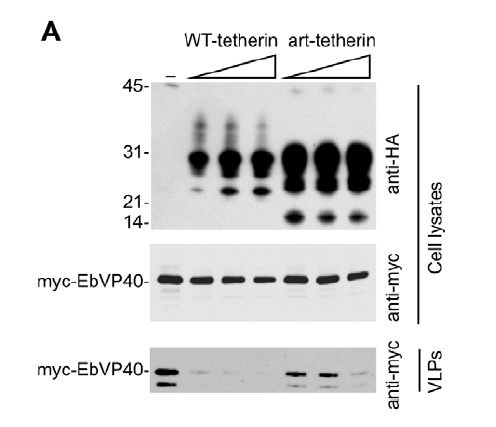 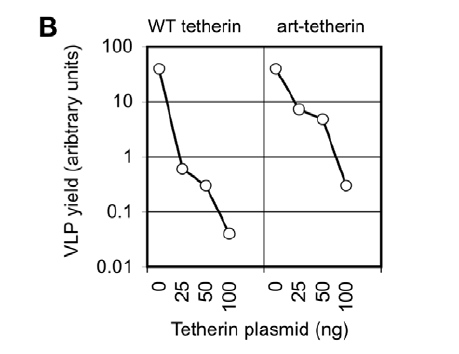 En utilisant l’IFN exogène nous pensons renforcer le système « interféron-NK  »,  c’est-à-dire augmenter l’expression de l’APOBEC3G/3F, de la tetherine, d’IFITMs (IFN-induced transmembrane  proteins) et de PKR (Proteine kinase)  qui sont les effecteurs antiviraux majeurs du système interféron, capable d’inhiber l’entrée , la traduction, la maturation et la dissémination virale. (Neil et al. 2008;   Van Damme et al. 2008; Brass et al. 2009)
 et  de IL12 (facilitation de la sous-population TH1).
Les’IFN  /β sont  utilisés efficacement contre  des virus de l’hépatite, le VIH, grâce à leur capacité à stimuler les facteurs importants de l’immunité innée, pivot incontournable de la défense immunitaire de l’hôte, contre des virus et des pathogènes intracellulaires
La liaison des  IFN et IFNβ aux NK induit une activité lytique qui rend les cellules NK efficaces pour tuer les cellules infectées par un virus.  La cytotoxicité NK est  grandement accrue par  l’IL12
L’utilisation tardive de l’IFN, produite par des cellules CD4TH1, servira  à suractiver les phagocytes infectés (monocytes, macrophages, PNN etc….) pour que ceux-ci produisent des dérivées toxiques oxygénés et azotés pour la destruction du virus (explosion oxydative).
. Les monocytes-macrophages représentent une barrière fonctionnelle à la dissémination, et cette notion permet de relier les aspects spécifiques et non-spécifiques de la défense de l'hôte contre les infections virales
.
LA CHLOROQUINE
Divers travaux sur  la chloroquine et le VIH (Piconi S1, Parisotto S, and Clerici M 2011) ont montré qu’elle exerce un large spectre anti-VlH-1 et anti-VlH-2, en modifiant l'enveloppe virale au niveau de la glycoprotéine gp 120
(http://www.aidsmeds.com/news/20011313drgd004.htmal).
La R.I adaptative efficace contre les virus et les pathogènes intracellulaires, est celle qui découle de l’apprêtement de l’antigène par voie cytosolique ubiquitine-protéasome dépendante, favorisée par la chloroquine ou la leupeptine  (inhibiteur des protéases) qui inhiberaient l’apprêtement par voie endocytaire en augmentant le pH des  trois compartiments (endosome précoce, endosome tardif, lysosome).
La chloroquine est un inhibiteur de l’acidification  des endosomes  qui  en empêchant la formation du phagolysosome , favorise la cytotoxicité NK.  Cette inhibition de l’ acidose chronique   est utilisée  dans des thérapies anti cancéreuses (Pellegrini et al.2013).
D’ou l’importance d’adjoindre la chloroquine dans le protocole
.  En effet, la chloroquine  bloque la voie d’apprêtement CMH2 et favorise la réponse CTL-CHM1 (TDC8, TH1, NK-ADCC).
En associant la chloroquine, qui agira sur l’enveloppe et par ricochet  sur les glycoprotéines, nous activerons  la tétherine qui piège les  virus matures (Stuart J.D. Neil  and Paul D. Bieniasz, 2007 Nikovic K,Ekwalanga M et al 2012).
Nous sommes tout de même  convaincus que quel que soit la résultante de cette interaction, le système IFN-NK protégera  le malade contre l’issue fatale de la maladie surtout si cette prise en charge est boostée par l’utilisation de la chloroquine qui stimule préférentiellement la voie protéasome dépendante, spécifique de l’immunité à médiation cellulaire efficace contre des virus et des parasites intracellulaires.
L’addition des antioxydants empêcherait la formation des RL et EOA
Plos One w ww.plosone.org April 2012/vol7/issue4/e35411
Counteraction of Tetherin Antiviral Activity by Two closely related SIVs differing by the presence of Vpu Gene
 K.Nikovics, M.C.Dazza, M.Ekwalanga, F.Mammano, F.Clavel,S.Saragosti
       INSERM U941 PARIS ,UNIVERSITE PARIS DIDEROT-SORBONNE,(FRANCE)
LABORATOIRE DES CLINIQUES UNIVERSITAIRE DE LUBUMBASHI(RDC)
POSOLOGIE : INTERFERONS
La mise en marche du traitement aux IFN à long terme entraine certes des effets secondaires fréquents  qui peuvent altérer la qualité de vie. Il s’agit des perturbations suivantes :
Hématologiques: neutropénie et thrombopénie 
Psychiatriques irritabilité, instabilité, syndrome dépressif sévère chez 1/3 des patients
Syndrome pseudo-grippal pouvant être prévenu par une prise contemporaine de paracétamol
Fatigue, anorexie, perte de poids, diarrhée, rash cutané, alopécie
Complications thyroïdiennes (hyper ou hypo) fréquentes avec dosage de TSH tous les trois mois.
Tous ces effets indésirables sont généralement réversibles et disparaissent quelques jours après la fin de la thérapie
Dans notre protocole, ces effets sont à minimiser du fait de la durée limitée du traitement : inférieure à 21jours pour les personnes en quarantaine et 10 jours pour des personnes déclarées malades avec les trois molécules.
Pour les personnes saines :  10 jours avec IFNa, b et chloroquine+Antioxydants
Les posologies seront adaptées en fonction de celles du fabriquant
Mais en ce qui concerne le traitement par IFN à fortes doses pour des personnes en quarantaine, nous pouvons nous référer:
soit au schéma de  Kirkwood  qui propose : 
1) traitement d’attaque  de 20 millions d’UI par voie intraveineuse ou orale et par jour, après dilution dans 50 ml de chlorure de sodium à 0,9%, durant 5 jours 
2) le traitement d’entretien  de 10 millions d’UI par voie sous-cutanée ou orale  durant 3 jours,
- soit au schéma de Mohr qui propose :
-traitements à forte dose pendant 7jours, sans traitement d’entretien. 
Pour des personnes malades, nous proposons une thérapie d’attaque mixte IFNa+ IFNg (10millions d’UI par type d’IFN). 
NB : Le traitement pourra être interrompu si la réduction de la posologie n’améliore pas la tolérance à l’IFN.
Il a été découvert récemment l’interféron λ : (Sous types: IFN-λ1 (IL-29), IFN-λ2 (IL-28A) et IFN-λ3 (IL-28B) qui a le même mécanisme d’action qu’autres IFN type I, mais serait plus actif sur la réplication des virus enveloppés  qu’IFN-α. Mais l’Association IFN-α/IFN-λ2 semblerait synergique.
Sur le marché: Sont par exemple disponibles :
Rebif, forme liquide d'interféron beta 1a
Avonex, forme lyophilisée d'interféron beta 1a
Cinnovex, forme générique/biosimilaire d'interféron beta 1a (Avonex)
Betaferon, interféron beta 1b
Roferon A, regular Interferon-alpha2a
Intron-A, regular Interferon-alpha2b
Imukin, Interferon gamma( IFN-λ)
PEGASYS, « pegylated IFN-α  2a »
Berlex, interferon beta 1b
PegIntron, « pegylated  IFN-α 2b  
Reiferon Etard, « pegylated IFN-α  2a »
Viraferon, IFN-α 2b 
Viraferonpeg, IFN-α 2b
CHLOROQUINE
NIVAQUINE® 100 mg, comprimé 
NIVAQUINE® 300 mg, comprimé. 
Adulte de poids >= 60 kg : 
1er jour : 600 mg en 1 prise, puis 300 mg 6 heures plus tard ; 
2e et 3e jours : 300 mg en 1 prise par jour à heure fixe.     
Les effets indésirables seront minimisés du fait de la durée de traitement 3JOURS
POSOLOGIE IFN+CHLOROQUINE
Le protocole proposé sera le suivant:
 Pour des personnes en quarantaine 5jours de traitement avec l’IFNa/b suivi de 3jours de chloroquine(300mg/j)+Antioxydants
Chez des personnes déjà malades (au-delà de 15 jours d’infection), nous proposons la combinaison Interféron  alpha et interféron gamma durant 5 jours en même temps que la chloroquine+Antioxydants
La controverse (paradoxe) qui peut être plausible dans notre protocole est celle de l’effet dose :Certaines écoles  prônent des faibles dose d’IFN orale(when  Diez  et  al.1987)pour un meilleur effet (10 -10000 UI/ml).
Tandis que d’autres optent (comme nous) pour des fortes doses que nous laissons  à l’ajustement du personnel sur le terrain et celle de la dose des IFN utilisée, en effet, certaines études  ont montré l’impact de « l’effet dose’’
Les contre indications
L’aspirine et les produits contenant de l’acide acétylsalicylique (aspirine), utilisés comme analgésique, pour lutter contre la fièvre, comme anti-inflammatoire, ainsi que les corticoïdes inhibent l'action de l'interféron. 
La théophylline (médicament de l’asthme), doit être utilisée sous surveillance pneumologique car les taux de cette molécule dans le sang (les taux sériques) doivent être fréquemment vérifiés. Enfin il est conseillé d’éviter les sédatifs.
REFERENCES
Barrette, R. W., S. A. Metwally, J. M. Rowland, L. Xu, S. R. Zaki,S. T. Nichol, P. E. Rollin, J. S. Towner, W. J. Shieh, B. Batten,T. K. Sealy, C. Carrillo, K. E. Moran, A. J. Bracht, G. A. Mayr,M. Sirios-Cruz, D. P. Catbagan, E. A. Lautner, T. G. Ksiazek,W. R. White, and M. T. McIntosh, 2009:
 Discovery of swineas a host for the Reston ebolavirus. Science 325, 204–206.
Basler, C. F., X. Wang, E. Mu ¨hlberger, V. Volchkov, J. Paragas,H. D. Klenk, A. Garcı ´a-Sastre, and P. Palese, 2000: The Ebolavirus VP35 protein functions as a type I IFN antagonist.Proc. Natl. Acad. Sci. U.S.A. 97, 12289–12294.
Basler, C. F., A. Mikulasova, L. Martı ´nez-Sobrido, J. Paragas,E. Mu ¨hlberger, M. Bray, H. D. Klenk, P. Palese, and A.Garcı ´a-Sastre, 2003: The Ebola virus VP35 protein inhibits activation of interferon regulatory factor 3. J. Virol. 77,7945–7956.
Baum, A., and A. Garcı ´a-Sastre, 2010: Induction of type Iinterferon by RNA viruses: cellularreceptors and their sub-strates. Amino Acids 38, 1283–1299.
Baum, A., and A. Garcı ´a-Sastre, 2011: Differential recognition of viral RNA by RIG-I. Virulence 2, 166–169.
Bavari, S., C. M. Bosio, E. Wiegand, G. Ruthel, A. B. Will,T. W. Geisbert, M. Hevey, C. Schmaljohn, A. Schmaljohn,and M. J. Aman, 2002: Lipid raft microdomains: a gateway for compartmentalized trafﬁcking of Ebola and Marburgviruses. J. Exp. Med. 195, 593–602.
Bray, M., 2001: The role of the Type I interferon response in the resistance of mice to ﬁlovirus infection. J. Gen. Virol. 82,1365–1373.
Bray, M., K. Davis, T. Geisbert, C. Schmaljohn, and J. Huggins,1998: A mouse model for evaluation of prophylaxis and therapy of Ebola hemorrhagic fever. J. Infect. Dis. 178,651–661.
Ca ´rdenas, W. B., Y. M. Loo, M. Gale Jr, A. L. Hartman, C. R.Kimberlin, L. Martı ´nez-Sobrido, E. O. Saphire, and C. F.Basler, 2006: Ebola virus VP35 protein binds double-stranded RNA and inhibits alpha/beta interferon productioninduced by RIG-I signaling. J. Virol. 80, 5168–5178.
Cen, S., Z. G. Peng, X. Y. Li, Z. R. Li, J. Ma, Y. M. Wang, B.Fan, X. F. You, Y. P. Wang, F. Liu, R. G. Shao, L. X. Zhao,L. Yu, and J. D. Jiang, 2010: Small molecular compounds inhibit HIV-1 replication through speciﬁcally stabilizingAPOBEC3G. J. Biol. Chem. 285, 16546–16552.
Chamberlain ND, Kim SJ, Vila OM, Volin MV, Volkov S, Pope RM, Arami S, Mandelin AM 2nd, Shahrara S. 2013 Ligation of TLR7 by rheumatoid arthritis synovial fluid single strand RNA induces transcription of TNFα in monocytes. - Ann Rheum Dis., 72(3):418-26
Chandran, K., N. J. Sullivan, U. Felbor, S. P. Whelan, and J.M. Cunningham, 2005: Endosomal proteolysis of the Ebolavirus glycoprotein is necessary for infection. Science 308,1643–1645.
Chang, T. H., T. Kubota, M. Matsuoka, S. Jones, S. B. Bradfute,M. Bray, and K. Ozato, 2009: Ebola Zaire virus blocks type I interferon production by exploiting the host SUMO modiﬁcation machinery. PLoS Pathog. 5, e1000493.
Co te ´ , M., J. Misasi, T. Ren, A. Bruchez, K. Lee, C. M. Filone,L. Hensley, Q. Li, D. Ory, K. Chandran, and J. Cunningham,2011: Small molecule inhibitors reveal Niemann-Pick C1 isessential for Ebola virus infection. Nature 477, 344–348.
. DIEZ, R.A., PERDEREAU, B., and FALCOFF, E.  (1987). From old results to new perspectives:  a  look  at  interferon’s  fate  in  the body.  J. Interferon Res. 7, 553–557.
Dolnik, O., L. Kolesnikova, and S. Becker, 2008: Filoviruses:interactions with the host cell. Cell. Mol. Life Sci. 65, 756–776.
Douglas, J. L., K. Viswanathan, M. N. McCarroll, J. K. Gustin,A. Ku hl and S. Po hlmann Ebola Virus Counters the Interferon System 2012 Blackwell Verlag GmbH • Zoonoses Public Health 59 (Suppl.)
Douglas JL, Gustin JK, Viswanathan K, Mansouri M, Moses AV, et al. (2010) The great escape: viral strategies to counter BST-2/Tetherin. PLoSPathog 6: e1000913.
Douglas JL, Viswanathan K, McCarroll MN, Gustin JK, Fruh K, et al. (2009) Vpu directs the degradation of the human Immunodeficiency virus restriction factor BST-2/Tetherin via a beta TrCP-dependent mechanism. J Virol 83: 7931–7947.
Guo H, Gao J, Taxman DJ, Ting JP, Su L.( 2014 ) HIV-1 infection induces interleukin-1β production via TLR8 protein-dependent and NLRP3 inflammasome mechanisms in human monocytes. - J Biol Chem., 289(31):21716-26             
Hinz A, Miguet N, Natrajan G, Usami Y, Yamanaka H, et al. (2010) Structural Basis of HIV-1 Tethering to Membranes by the BST-2/TetherinEctodomain.Cell Host Microbe 7: 1–10
Jouvenet N, Neil SJD, Zhadina M, Zang T, Kratovac Z, et al. (2009) Broad-spectrum inhibition of Retroviral and Filoviral particle release by tetherin.J Virol 83: 1837–1844.
Johnson RF, Bell P, Harty RN(2006) Effect of Ebola virus proteins GP, NP and VP35 on VP40 VLP morphology. Virol J 3:31.
K.Nikovics, M.Ekwalanga, F.Mammano, F.Clavel,S.Saragosti(2012)Counteraction of Tetherin Antiviral Activity by Two closely related SIVs differing by the presence of Vpu GenePlos One w ww.plosone.org April 2012/vol7/issue4/e35411
Kaletsky RL, Francica JR, Agrawal-Gamse C, Bates P (2009) Tetherin-mediated restriction of filovirus budding is antagonized by the Ebola glycoprotein. ProcNatlAcadSci U S A 106: 2886–2891
Kasamba I et Ekwalanga M(2013) Rôle des facteurs innés de restriction rétrovirale dans la  diminution de la réplication du VIH-1 sous type non B in vivo, mediée par l’interféron alpha :.Abstract Me 16 CNSida-Lubumbashi 2013
Nazarko TY, Ozeki K, Till A, Ramakrishnan G, Lotfi P, Yan M, Subramani S (2014) - Peroxisomal Atg37 binds Atg30 or palmitoyl-CoA to regulate phagophore formation during pexophagy. J Cell Biol., 204(4):541-57Noda T,  (2002) Ebola virus VP40 drives the formation of virus-like filamentous particles along with GP. J Virol 76:4855–4865
Pellegrini P, Strambi A, Zipoli, Hägg-Olofsson M, Buoncervello M, Stig Linder,  De Milito A(2013). Acidic extracellular pH neutralizes the autophagy-inhibiting activity of chloroquine: Implications for cancer therapies. Autophagy,  DOI: 10.4161/auto.27901
Piconi S1, Parisotto S, Rizzardini G, Passerini S, Terzi R, Argenteri B, Meraviglia P, Capetti A, Biasin M, Trabattoni D, Clerici M (2011) Hydroxychloroquine drastically reduces immune activation in HIV-infected, antiretroviral therapy-treated immunologic nonrespondersBlood.;118(12):3263-72. doi: 10.1182/blood-2011-01-329060
Schubert U, Anton LC, Bacik I, Cox JH, Bour S, et al. (1998) CD4 glycoprotein degradation induced by human immunodeficiency virus type 1 Vpu protein requires the function of proteasomes and the ubiquitin-conjugating pathway. J Virol 72: 2280–2288
Sakuma T, Noda T, Urata S, Kawaoka Y, Yasuda J (2009) Inhibition of Lassa and Marburg virus production by tetherin. J Virol 83: 2382–2385.
Stuart J.D. Neil1, Virginie Sandrin2, Wesley I. Sundquist2 and Paul D. Bieniasz1, 2007 An Interferon-α-Induced Tethering Mechanism Inhibits HIV-1 and Ebola Virus Particle Release but Is Counteracted by the HIV-1 Vpu Protein Cell Host & Microbe, Volume 2, Issue 3, 193-203, 13 
Zhang F, Wilson SJ, Landford WC, Virgen B, Gregory D, et al. (2009) Nef proteins from simian immunodeficiency viruses are tetherin antagonists. Cell Host Microbe 6: 54–67
Zietara N1, Łyszkiewicz M, Puchałka J, Pei G, Gutierrez MG, Lienenklaus S, Hobeika E, Reth M, Martins dos Santos VA, Krueger A, Weiss S. 2013 Immunoglobulins drive terminal maturation of splenic dendritic cells. PNAS, 110(6):2282-7.
Washington B. Cárdenas Yueh-Ming Loo  Michael Gale Jr., Amy L. Hartman Christopher R. Kimberlin , Luis Martínez-Sobrido, Erica Ollmann Saphire, and Christopher F. Basler(2006) Ebola Virus VP35 Protein Binds Double-Stran ded RNA and Inhibits Alpha/Beta Interferon Production Induced by RIG-I Signaling J Virol 80:5168–5178
MERCI DE VOTRE ATTENTION